DEPARTMENT OF WOMEN (DOW)
1st QUARTER PERFORMANCE INFORMATION 2018/19


Presentation to Portfolio Committee
21 August  2018
PRESENTATION OUTLINE
PART A
Strategic Focus and General Information 
PART B
Departmental Performance Information 2018/19
PART C 
Governance
PART D
Human Resource Oversight
PART E
Financial Information
END
2
PART A: STRATEGIC FOCUS OF DOW
The strategic focus of the Department concentrates on paying special attention to eradication of  inequalities and prevaling injustices in our country by strengthening and supporting initiatives on:
Addressing the financial and economic exclusion of women, gender mainstreaming and ensuring the financial inclusion of women in the economy, monitoring and evaluation of placing empowerment of women in centre of plans and implementation of the Nine Point Plan; and the impact of the Nine Point Plan; (Outcomes 4, 5, 6, 7, 10) 
Addressing discrimination against women in social participation and the impact of social protection and care policy and programmes (Outcomes 2, 13 and 14)
Addressing the scourge of violence against women and children, awareness raising and monitoring of gender based violence including social cohesion and nation building initiatives and the impact of crime prevention and law enforcement strategy and programmes. (Outcomes 3 and 14)
Engaging with StatsSA in relation to the monitoring of the indicators against SDG 5, and encouraging gender disaggregated reporting against all SDGs.
3
PART A: ORGANISATION & BUDGET PROG STRUCTURE
Department’s Organisational Design is structured into 
4 components reporting directly to Accounting Officer
ODG, Ministry staff, Communication and Internal Audit
3 Divisions reporting directly to the Accounting Officer – 
Strategic Management, 
Corporate Management
Financial Management; 
2 Branches reporting directly to the Accounting Officer – 
Social Transformation and Economic Empowerment; 
Policy Stakeholder Coordination and Knowledge Management.
Budget Programme Structure is structured into three programmes: 
1. Administration; 
2. Social Transformation and Economic Empowerment; and 
3. Policy, Stakeholder and Knowledge Management
2018/08/22
DRAFT - V4
4
PART A: ORGANISATION PERFORMANCE ENVIRONMENT
2018/19 baseline compensation of employees allocation only sufficient to fund 120 posts which includes 10 additional posts for which an increased allocation was made to build capacity in the core programmes.
No additional funds are available for further capacity growth in the Department.
Public service compliance burden necessitates much greater allocation of posts to Administration at the expense of core services. Regardless of its micro-size, the DoW has the same governance requirements as every other department, resulting in an unequal distribution of resources between  administrative and core programmes.
Chronic under-resourcing of the Department over successive budget cycles has resulted in an under-capacitated, over-burdened workforce and unsatisfactory organisational arrangement of scarce human resources.
Inadequate baseline allocation has resulted in numerous mandated functions not being effectively delivered due to a lack of technical capacity; as such the department will source that capacity as and when it is required.
2018/08/22
DRAFT - V4
5
PART B: PERFORMANCE INFORMATION Q1
Q1 PERFORMANCE INFORMATION
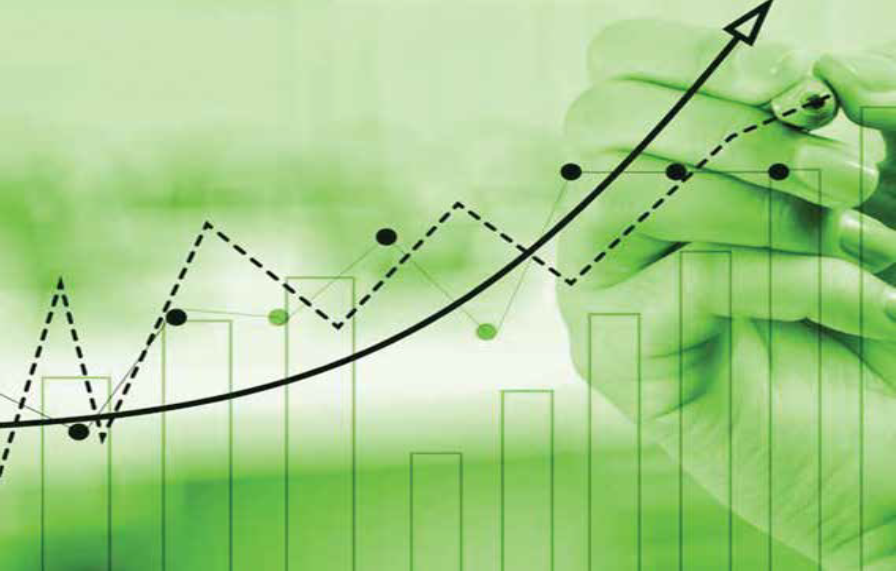 2018/08/22
6
overall Performance Information for Q1 2018/19Figure below provides a graphic of overall performance of DoW in relation to set Quarter 1 targets outlined in the 2018/19 Annual Performance Plan. Out of 30 targets planned, 18 (60%) targets were achieved, while 12 (40%) were not achieved.
7
Programme 1: Performance Information for Q1Figure below provides a graphic of overall performance of Programme 1 in relation to set Quarter 1  targets outlined in the 2018/19 Annual Performance Plan. Out of 15 targets planned, 7 (47%) targets were achieved, while 8 (53%) were not achieved.
8
Programme 1:  Quarter 1 Performance 2018/19
2018/08/22
9
Programme 1:  Quarter 1 Performance 2018/19
2018/08/22
10
Programme 1:  Quarter 1 Performance 2018/19
2018/08/22
11
Programme 1:  Quarter 1 Performance 2018/19
2018/08/22
12
Programme 1:  Quarter 1 Performance 2018/19
2018/08/22
13
Programme 1:  Quarter 4 Performance 2018/19
2018/08/22
14
Programme 1:  Quarter 1 Performance 2018/19
2018/08/22
15
Programme 1:  Quarter 1 Performance 2018/19
2018/08/22
16
Programme 1:  Quarter 1 Performance 2018/19
2018/08/22
17
Programme 1:  Quarter 1 Performance 2018/19
2018/08/22
18
Programme 2: Performance Information for Q1Figure below provides a graphic of overall performance of Programme 2 in relation to set Quarter 1 targets outlined in the 2018/19 Annual Performance Plan. Out of 6 targets planned, 4 (67%) targets were achieved, while 2 (33%) were not achieved.
19
Programme 2:  Quarter 1 Performance 2018/19
2018/08/22
20
Programme 2:  Quarter 1 Targets 2018/19
2018/08/22
21
Programme 2:  Quarter 1 Targets 2018/19
2018/08/22
22
Programme 2:  Quarter 1 Targets 2018/19
2018/08/22
23
Programme 2:  Quarter 1 Targets 2018/19
2018/08/22
24
Programme 3: Performance Information for Q1Figure below provides a graphic of overall performance of Programme 3 in relation to set Quarter 1  targets outlined in the 2018/19 Annual Performance Plan. Out of 9 targets planned, 7 (78%) targets were achieved, while 2 (22%) were not achieved.
25
Programme 3:  Quarter 1 Targets 2018/19
2018/08/22
26
Programme 3:  Quarter 1 Targets 2018/19
2018/08/22
27
Programme 3:  Quarter 1 Targets 2018/19
2018/08/22
28
Programme 3:  Quarter 1 Targets 2018/19
2018/08/22
29
Programme 3:  Quarter 1 Targets 2018/19
2018/08/22
30
Programme 3:  Quarter 1 Targets 2018/19
2018/08/22
31
Departmental Key Achievements for Q 1
4th quarter risk progress report for 2017/18 produced and approved
4th quarter 2017/18 performance report developed and submitted to DPME & NT
Internal Audit progress report of the 4th quarter against the Annual Internal Audit coverage plan produced
100% payment of all valid invoices paid within 30 days
Maintained a planned vacancy rate of less than10% in Q1 (performance 7.3%)
90% of disciplinary cases still within 90 days  process of initiation and one case finalised.
Draft Sanitary Dignity Framework revised and produced
Menstrual health management symposium convened in May. 
Baseline Report on the Gender Analysis of Incentives Schemes developed and circulated for inputs
Draft Gender Responsive Planning Framework developed and presented at High-level Inter-Departmental Steering Committee on 8 June and to meeting with National Treasury on 21 June 2018
Draft Women’s financial inclusion framework developed and approved
Terms of Reference for End-of-Term Review Report on Socio-Economic Empowerment of women developed
32
Departmental Key Achievements for Q 1
CSW report-back and engagement with stakeholders held in Cape Town on 16 and 17 May 2018 produced
Take-a-girl-child-to-work activity held in parliament on 25 May 2018
Progress report  on the implementation of year 1 business systems produced
Young women’s & girls dialogue held on the following dates:
12 June 2018 in Diepsloot: (Young women in urban area and informal settlement)
26 June 2018 in Bergville, KZN
Dialogue with young women & girls living in rural areas, multi sectors
1 National Dialogue focusing on young women held with multiple stakeholders from different sectors (incl. business, higher education institutions and faith-based sectors held in the City Hall, Johannesburg on 19 June 2018 
Report on engagement at the 2018 CSW produced
Gender Indicator Framework for Outcome 14 Developed
TOR on evaluation reports on the implementation of the socio-economic empowerment of women and promotion of gender equality developed
Inception report on the development of M&E Framework for  Sanitary Dignity Programme
33
PART C : GOVERNANCE
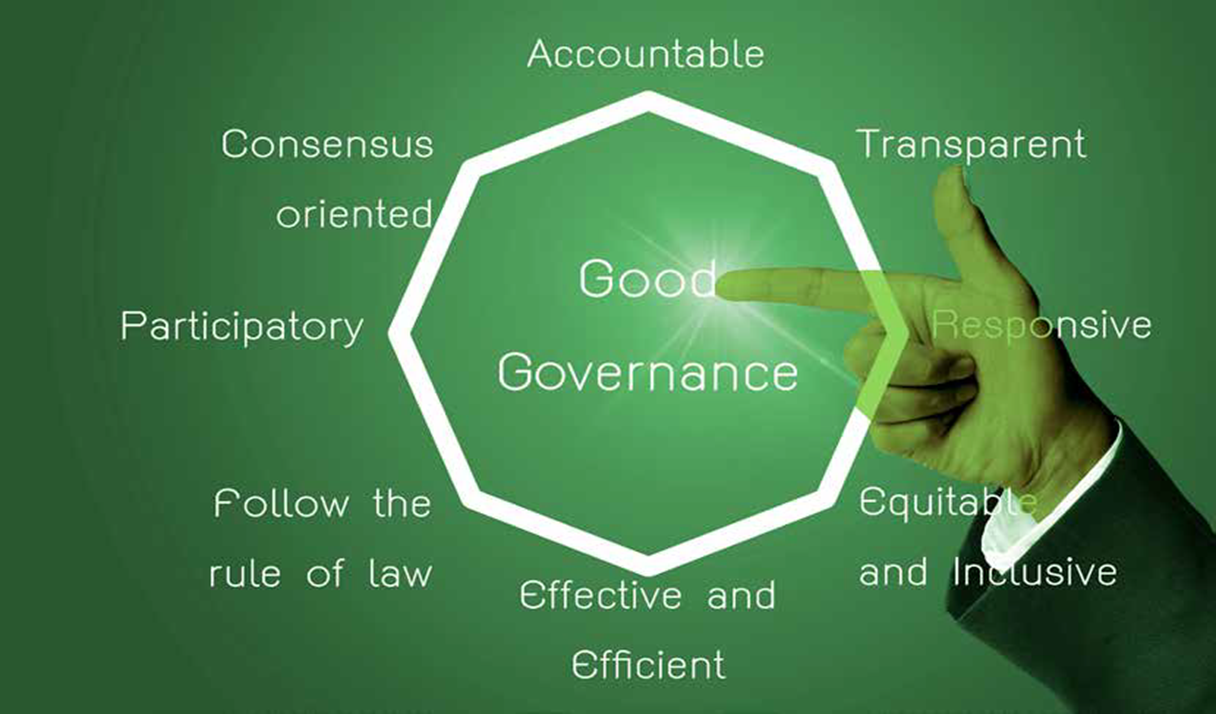 34
GOVERNANCE
DoW has an approved  risk management policy and strategy in place and is being implemented.
The department conducted a strategic risk assessment pertinent to the five-year strategic plan. The department conducted an operational risk assessment in line with its APP and has  incorporated emerging risks  into existing  risk registers 
In order to ensure that risk management is embedded in the culture of the DoW, continuous training and workshops were provided as part of risk identification process during quarter one.
SMS members were requested to include risk management as key performance activity in their work plans for 2018/19 Financial Year.
The Department reports quarterly to Risk and Audit Committee on Governance issues and  Risk Management is a standing agenda item during Audit and Risk Committee meetings. 
Adequate and effective policies and procedures are in place to prevent, detect and address acts of fraud and corruption and these policies are monitored regularly for effective implementation. 
DoW is implementing its Fraud Prevention Policy, Whistle Blower Policy and Fraud Prevention Plan and communicated it to all employees. There is an internal whistle-blowing email address and PSC National anti corruption hotline where allegation of fraud and corruption can be reported by employees, there are no reported cases in quarter one. 
26 out of 27 other designated categories of employees have submitted their  financial disclosures of which it translates to 96% compliance.
35
GOVERNANCE
DoW Policy and Compliance Register is being updated on an on-going basis to inform policy review and compliance .
DoW’s is implementing the Occupational Health and Safety Policy 
Audit Steering Committee is operational. Audit Action Plan is managed and update on a regular basis to avoid recurrent audit findings.
DoW is putting process in place to comply with DPSA Operations Management Framework where the Service Delivery Model has been developed and all Business Process for Core Programmes have been mapped.
MPAT standards are monitored on a quarterly basis based on the MPAT Improvement Plan which has actions to address non-compliance. The report is a standing Agenda on all MANCO and EXCO meeting for discussion and proposals are being made for corrective action. 
The MPAT 1.8 standards have not been realised by DPME as yet for the 2018 filing period.
Below is MPAT comparative scores from MPAT 1.5 to MPAT 1.7;
36
KPA 1: Strategic Management MPAT Comparative Scores
The Standard on Strategic Plans  (2015/2020) was not assessed in 2017. DPME stated that it will not be assessed due to that Strategic Plans are due for review in 2019. 
The Strategic Management has three performance areas which two are compliant with the standard required by MPAT.
The Standard on Annual Performance Plans shows major improvements from a 2 to a 4.
2018/08/22
DRAFT - V4
37
KPA 2: Governance and Accountability MPAT Comparative Scores
2018/08/22
DRAFT - V4
38
KPA 2: Governance and Accountability
DPME for the 2017 filling period reduced the key performance areas for Governance and Accountability from 11 to 6.
The performance areas on Management Structures, Audit Committees, Internal Audit and Promotion of Access to Information Act (PAIA) have been withdrawn as most departments are complying.
The department has put measures to improve the Governance and Accountability Standards.
2018/08/22
DRAFT - V4
39
KPA 3: Human Resource Management MPAT Comparative Scores
2018/08/22
DRAFT - V4
40
Comments on KPA 3: Human Resource Management
The KPA on Human Resource Management has eight performance areas whereas previously there were eleven. 
DPME took a decision not to asses the standards on Management of Diversity,  Employee Health Wellness and HR Development Planning.
One is performing at level 4, four at level 3, one are in level 2.5, none in level 2 and two at level 1. 
Human Resource Management is showing some improvement in MPAT 1.7 from previous years.
2018/08/22
DRAFT - V4
41
KPA 4: Financial Management Comparative Scores
2018/08/22
DRAFT - V4
42
Comments on KPA 4: Financial Management
DPME took a decision not to asses the standards on Logistics Management, Cash Flow Management, Pay Sheet Certification, and Delegation as most departments are in compliance. 
None is rated at level 4, one at level 3, four at level 2 and none at level 1.
There is only one standard that is compliant in Financial Management.
The department has put measures to improve the Financial Management Standards.
2018/08/22
DRAFT - V4
43
PART D: HUMAN RESOURCE OVERSIGHT
44
2018/19 HR OVERSIGHT REPORT
2017/18 HR OVERSIGHT REPORT
45
STATUS OF VACANT POSTS: Q1 2018/19
46
SERVICE TERMINATIONS: Q1 2018/19
47
STATUS OF LABOUR MATTERS: Q1 2018/19
48
ACHIEVEMENTS AND CHALLENGES: Q1 2018/19
Overall vacancy rate at 7.5% due to availability of additional funding for new FY: well below performance target of 10%. 

21.3% of Compensation of Employees budget spent; excludes annual 2018 Cost of Living Adjustment.

Outstanding SMS Performance Agreements partly attributed to members on suspension and late appointments in Ministry; 7 members submitted after due date.

3 members on suspension: hearing/investigations in process.
49
PART E: FINANCIAL INFORMATION
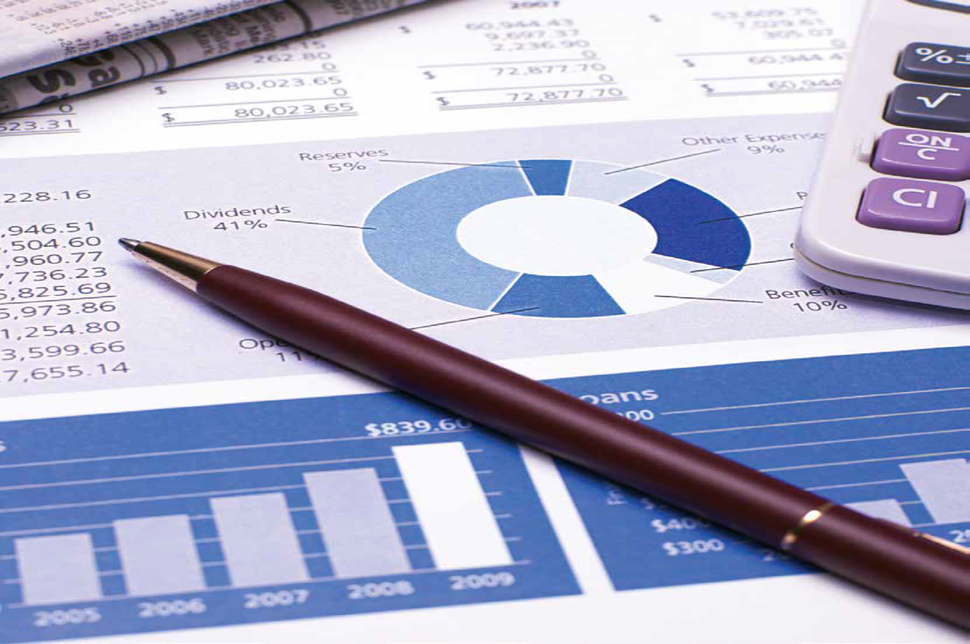 50
FINANCIAL OVERVIEW AS AT 30 JUNE 2018 - ECONOMIC CLASSIFICATION
51
DEPARTMENTAL FINANCIAL OVERVIEW
The Appropriation for 2018/19 financial year is R230.2 million and the actual expenditure as at 30 June 2018 amounts to R47.7 million which translates to 20.7% of the total Appropriation of the Department.

Compensation of Employees

The budget is R85.5 million with actual expenditure of R18.1 million which translates to 21.1%. The under spending of R3.3 million on CoE is due to the following:
 
Vacancies in the department.
Cost of living adjustments not yet implemented.
Payments for Compensation of employees for Ministry for the month of April 2018 was paid by Department of Social Development (DSD), however the department will refund DSD upon receipt of a claim from DSD.

Goods and Services

The budget is R 60.9 million with actual expenditure of R8.8 million which translates to 14.4%. The under spending between the projected expenditure of R14.8 million and the actual expenditure of R8.8 million is R6.0 million and is mainly due to the following reasons:
 
Funds set aside for renewal of software licenses which were projected to be spent in April 2018 and the expenditure will be realised in the second quarter. 
The implementation of the Symposium on Menstrual Hygiene Management which was held towards the end of the first quarter and the expenditure will only be realised in the second quarter.
52
DEPARTMENTAL FINANCIAL OVERVIEW
Western Cape Dialogues that were scheduled to take place in the first quarter will only be conducted in the second quarter.  
Invoices in payment process relating to Young Women’s Dialogue held during the first quarter.

Transfers and Subsidies
 
The budget is R80.7 million with actual expenditure of R20.4 million which translates to 25.3%. Over spending between the projected expenditure of R20.2 million and actual expenditure of R20.4 million is R200 thousand and is due to:
 
Payment of leave gratuity amounting to R200 thousand paid in the current financial year for employees who resigned in February 2018.
 
An application for a virement to transfers and subsidies will be requested from National Treasury for approval during the 2018 Adjusted Estimates of National Expenditure (AENE) process to cover the anticipated over spending.
53
DEPARTMENTAL FINANCIAL OVERVIEW
Capital Expenditure
 
The budget on capital assets is R3.0 million with actual expenditure of R169 thousand which translate to 5.6%. The under spending between the projected expenditure of R1.9 million and actual expenditure of R169 thousand is R1.7 million and is mainly due to the following:

X-ray machine procured in quarter 1 and delivery is anticipated in quarter 2. 
Walk through Metal Detector for the Department which will be paid in quarter 2.
The department anticipated to procure a departmental vehicle in April 2018 and the procurement is deferred to the second quarter.

Payments for Financial Assets
 
The over spending of R223 thousands on financial assets is due to debtors that have been written off in April 2018.
 
An application for a virement to payments for financial assets will be requested from National Treasury for approval during the AENE process to cover the over spending.
54
FINANCIAL OVERVIEW AS AT 30 JUNE 2018 – PER PROGRAMME
55
PROGRAMME FINANCIAL OVERVIEW
Programme 1 : Administration 

The appropriation for the Programme is R78.7 million with actual expenditure of R18.5 million which translates to 23.5%. The under spending between the projected expenditure of R20.1 million and actual expenditure of R18.5 million is R1.6 million and is mainly due to the following:

Vacancies within the programme.
Annual cost of leaving adjustment not yet implemented.
Funds set aside for renewal of software licenses which was projected to be spent in April 2018 and the expenditure will be realised in the second quarter. 
X-ray machine procured in quarter 1 and delivery is anticipated in quarter 2. 
Walk through Metal Detector for the Department which will be paid in quarter 2.
The department anticipated to procure a departmental vehicle in April 2018 and the procurement is deferred to the second quarter.
56
PROGRAMME FINANCIAL OVERVIEW
Programme 2: Social Transformation and Economic Empowerment 

The programme spent 22.7 % of the allocated R106.7 million.

The programmes budget is R25.9 million excluding R80.7 million earmarked for Commission of Gender Equality. 

The actual expenditure for the quarter under review is R4.0 million which translates to 15.5% of the R25.9 million. The under spending between the projected expenditure of R6.9 million and actual expenditure of R4.0 million is R2.9 million and is mainly due to:
 
Vacancies within the programme.
Annual cost of living adjustment not yet implemented.
The implementation of the Symposium on Menstrual Hygiene Management which was held towards the end of the first quarter and the expenditure will only be realised in the second quarter. This programme is responsible for the cost of facilitation.
Western Cape Dialogues that were scheduled to take place in the first quarter will only be conducted in the second quarter.
57
PROGRAMME FINANCIAL OVERVIEW
Programme 3 : Policy, Stakeholder Coordination and Knowledge Management 

The appropriation is R44.9 million for the programme with actual expenditure of R4.9 million which translates to 11.1%. The under spending between the projected expenditure of R10.5 million and actual expenditure of R4.9 million is R5.6 million and is mainly due to the following:
 
Due to vacancies within the programme.
Annual cost of living adjustment not yet implemented.
Western Cape Dialogues that were scheduled to take place in the first quarter will only be conducted in the second quarter. This programme is responsible for all related cost for the Dialogues excluding the facilitation services.
Invoices in payment process relating to Young Women’s Dialogue held during the first quarter.
58
Expenditure as at 30 June 2018 - Programme 1 : Administration
2018/08/22
59
Expenditure as at 30 June 2018 - Programme 2 : Social Transformation and Economic Empowerment
2018/08/22
60
Expenditure as at 30 June 2018 - Programme 3 : Policy Stakeholder and Knowledge Management
2018/08/22
61
FINANCIAL ACCOUNTING
Payment of invoices within 30 Days:
62
PROGRESS REPORT ON AUDIT FINDINGS IMPROVEMENT PLAN AS AT 30 JUNE 2018
Out of the fifty four (54) findings, fifty (50) or 93% are cleared and four (4) or 7% are in progress. The four (4) outstanding findings are carried over to the 2018/19 financial year.
63
PROGRESS REPORT ON AUDIT FINDINGS IMPROVEMENT PLAN AT 30 JUNE 2018
64
REASONS FOR ACTIONS PLANS NOT FULLY IMPLEMENTED
Finance

1. Obligations not settled within 30 days 
The department paid 4 322 out of 4 927 valid invoices within 30 days for the 2017/18 financial year which translates to 87.72%.
The higher percentage of invoices paid outside 30 days occurred in May 2017 due to a reconciliation of duplicate invoices received from Vodacom to prevent possible overpayment of these invoices.
The department paid all invoices (100% achieved) within 30 days for the first quarter of the 2018/19 financial year.

2. Excessive data usage 
The revised Telecommunication policy will be tabled at the next Executive Committee (EXCO) meeting for adoption.
A circular has been issued to all users in the interim regarding thresholds on usage that will be implemented and soft locking will be effected where users exceed the thresholds.
65
REASONS FOR ACTIONS PLANS NOT FULLY IMPLEMENTED
Supply Chain Management

3. Logis mainframe time 
Most Departments are using Logis. At this stage full implementation is not practical in DoW due to inadequate human resource capacity in SCM.
The unit is currently operating with 3 junior clerks and 1 supervisor assisted by the Director : Financial Management, which poses a challenge in terms of implementation of segregation of duties on Logis.
66
REASONS FOR ACTIONS PLANS NOT FULLY IMPLEMENTED
Internal Audit 

4. Internal audit did not evaluate the information system environment 
The Information Communication Technology (ICT) committee chaired by an external person recommended that the implementation of the audit action plan be deferred until ICT implements internal controls within the department.
Service Level Agreement (SLAs) were concluded (SLAs) for :
Anti-Virus Management Services (renewed annually).
LAN and Desktop Services with SITA (renewed in 3 years).
Data and information Backup Management service established
Microsoft and Backup Environment were licensed
Manual intervention was implement to address Management of Activities of Administrators
Achieved was estimated at around 85%
67
MAJOR EVENTS UNDERTAKEN DURING 1st QUARTER
Young Women's Dialogues - Johannesburg City Hall

Number of Stakeholders	: 	400 people excluding officials

Take a Girl Child to Work - Cape Town Parliament

Number of learners	:	50 Learners

Young Women's Dialogues – KZN Bergville

Size of delegation	: 	300 people excluding officials

Young Women's Dialogues - Johannesburg Diepsloot

Size of delegation	: 	265 people excluding officials

62nd Commission on the Status of Women Feedback Session & Stakeholder Engagement - Cape Town

Size of delegation	: 	 (300 Stakeholders and 19 officials)
68
INTERNATIONAL ENGAGEMENTS -  1ST QUARTER
Indian Ocean Rim Association : Women’s Economic  Empowerment Preparatory Workshop - MauritiusSize of delegation			: 	2

African Union Specialised Technical Committee Meeting - EthiopiaSize of delegation			: 	3
69
Last Page
2018/08/22
70